Secret path - Home
By:Grace McLeod
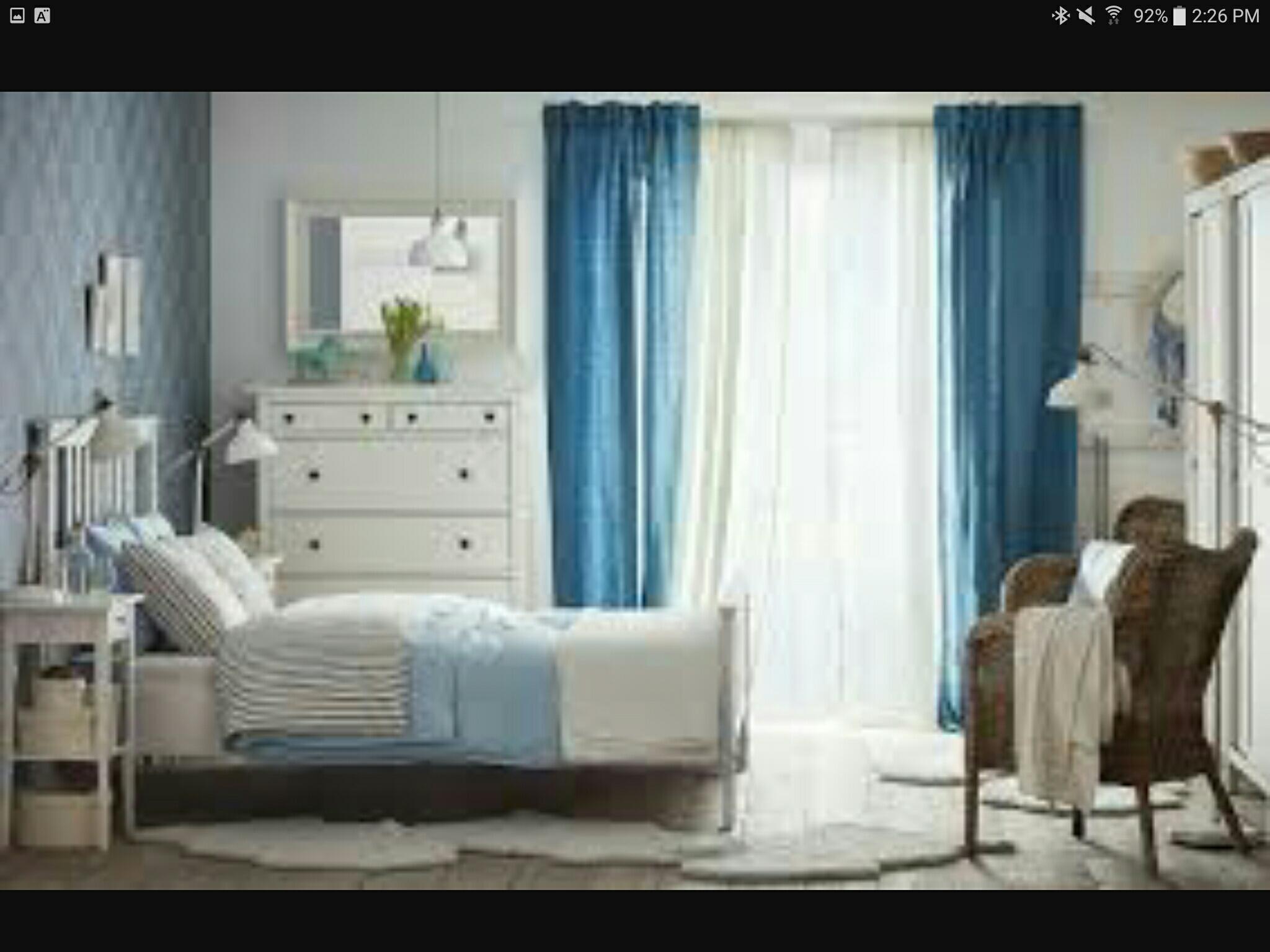 Where Is my home, 
Is it the place you fall asleep at night, 
Or is the warm embrace of another
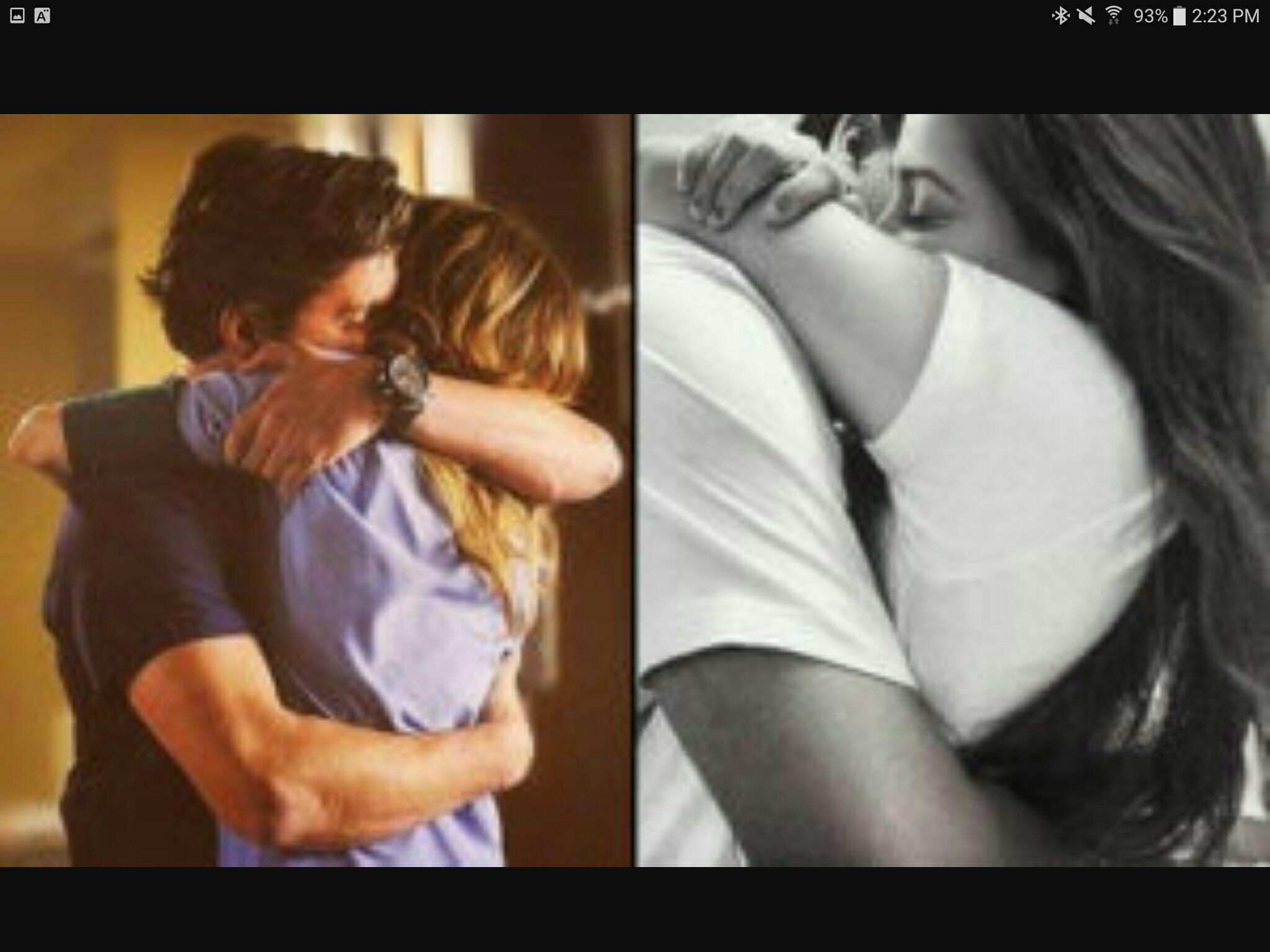 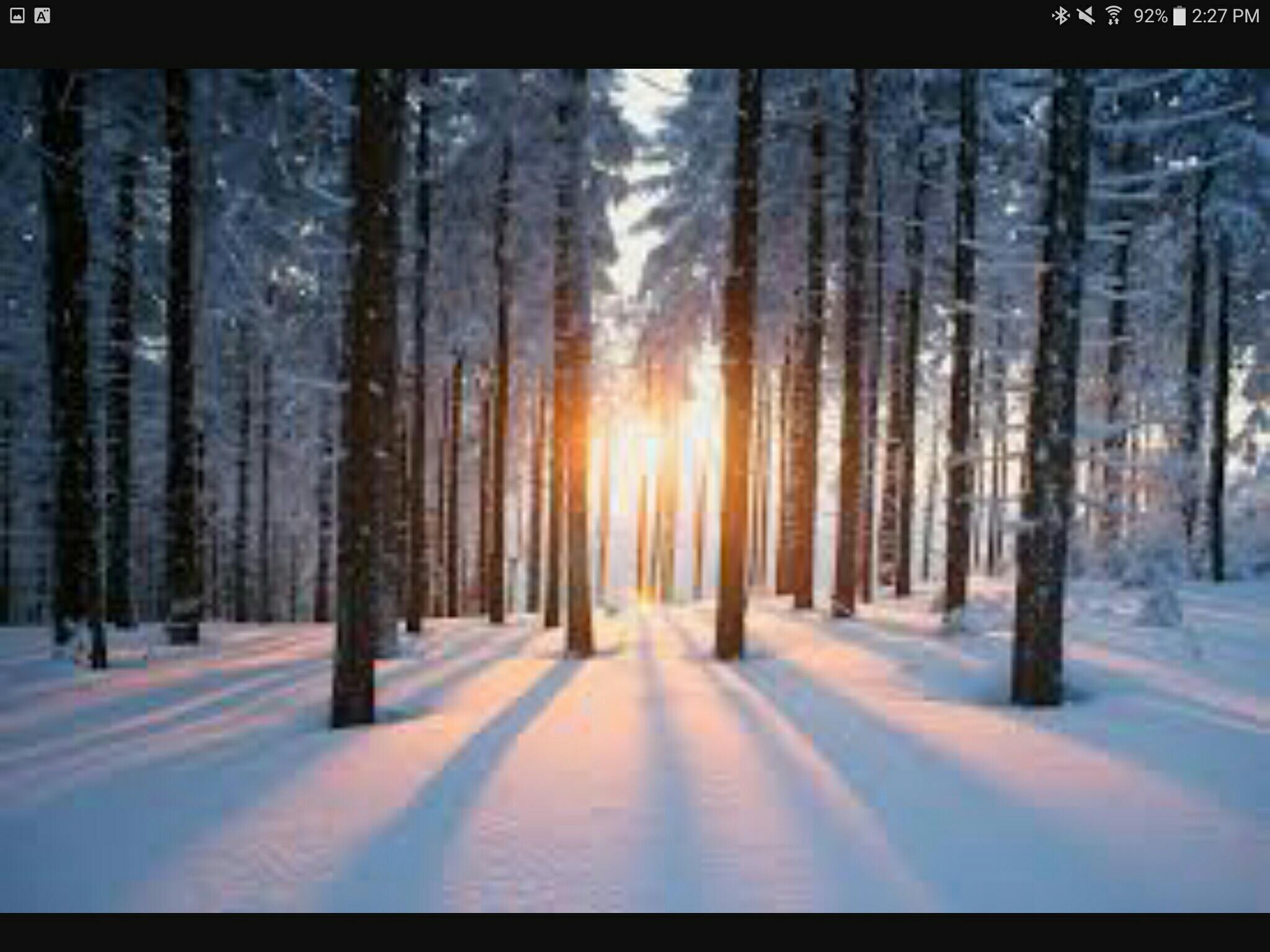 Maybe it’s the sound of a soft voice, the smell of winter 
No, that’s not it, not for me
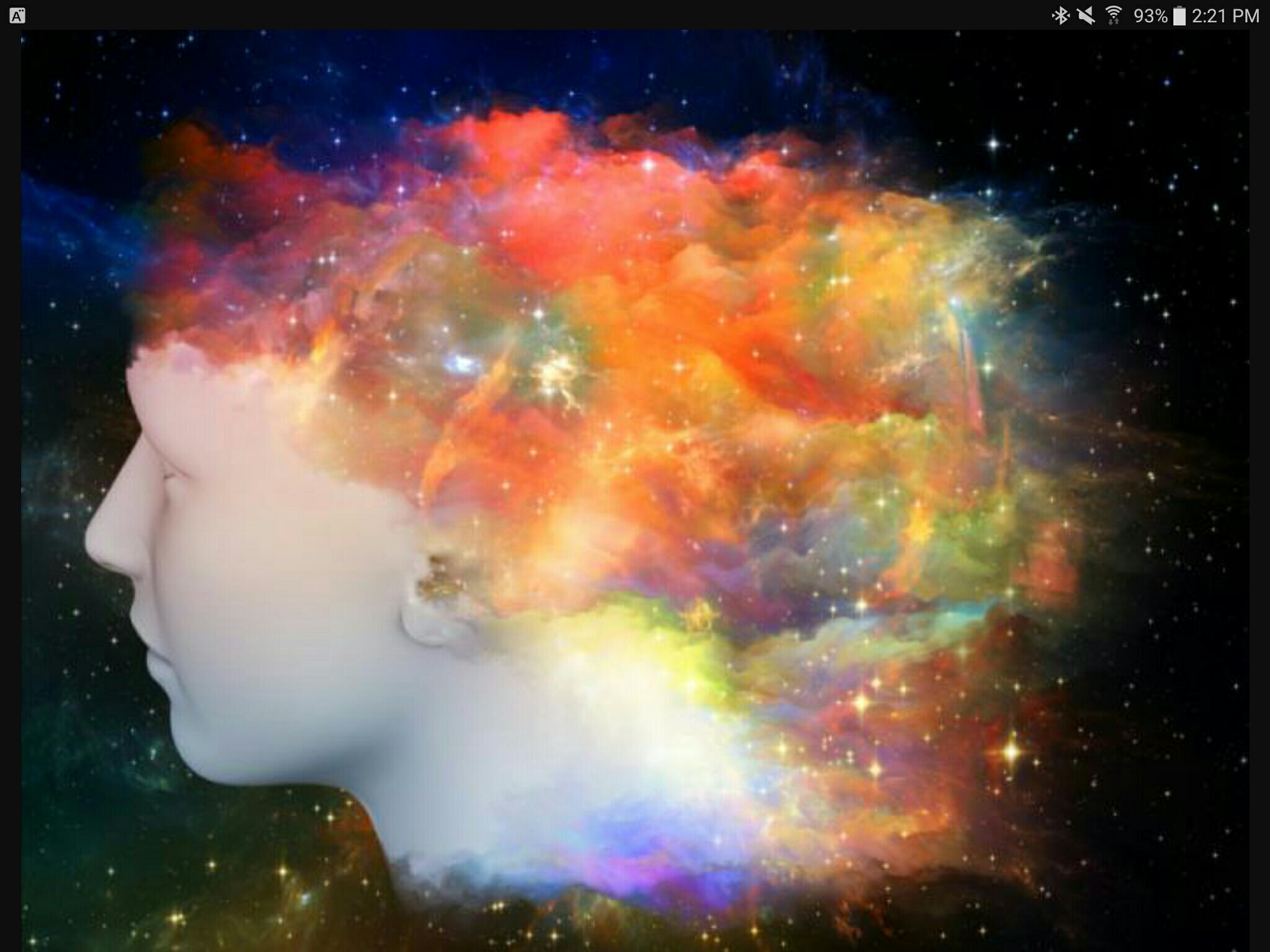 Home lies within my dreams 
In my subconscious, my always buzzing brain, 
Never the same but always in a certain pattern of existence, 
Always with me,
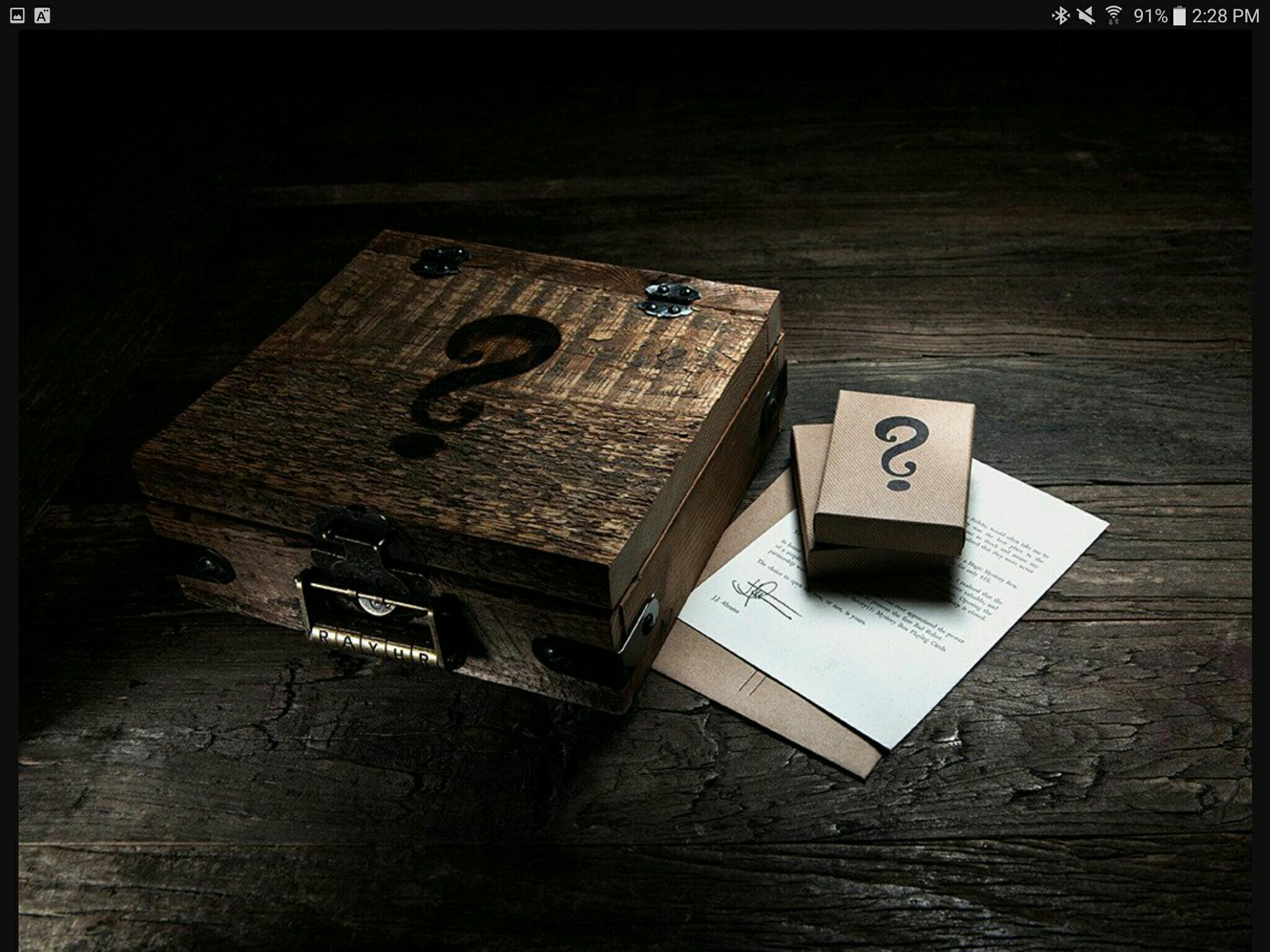 Like a mystery novel you never know what will been shown as you close your eyes, 
What story or person is awaiting around the corner,
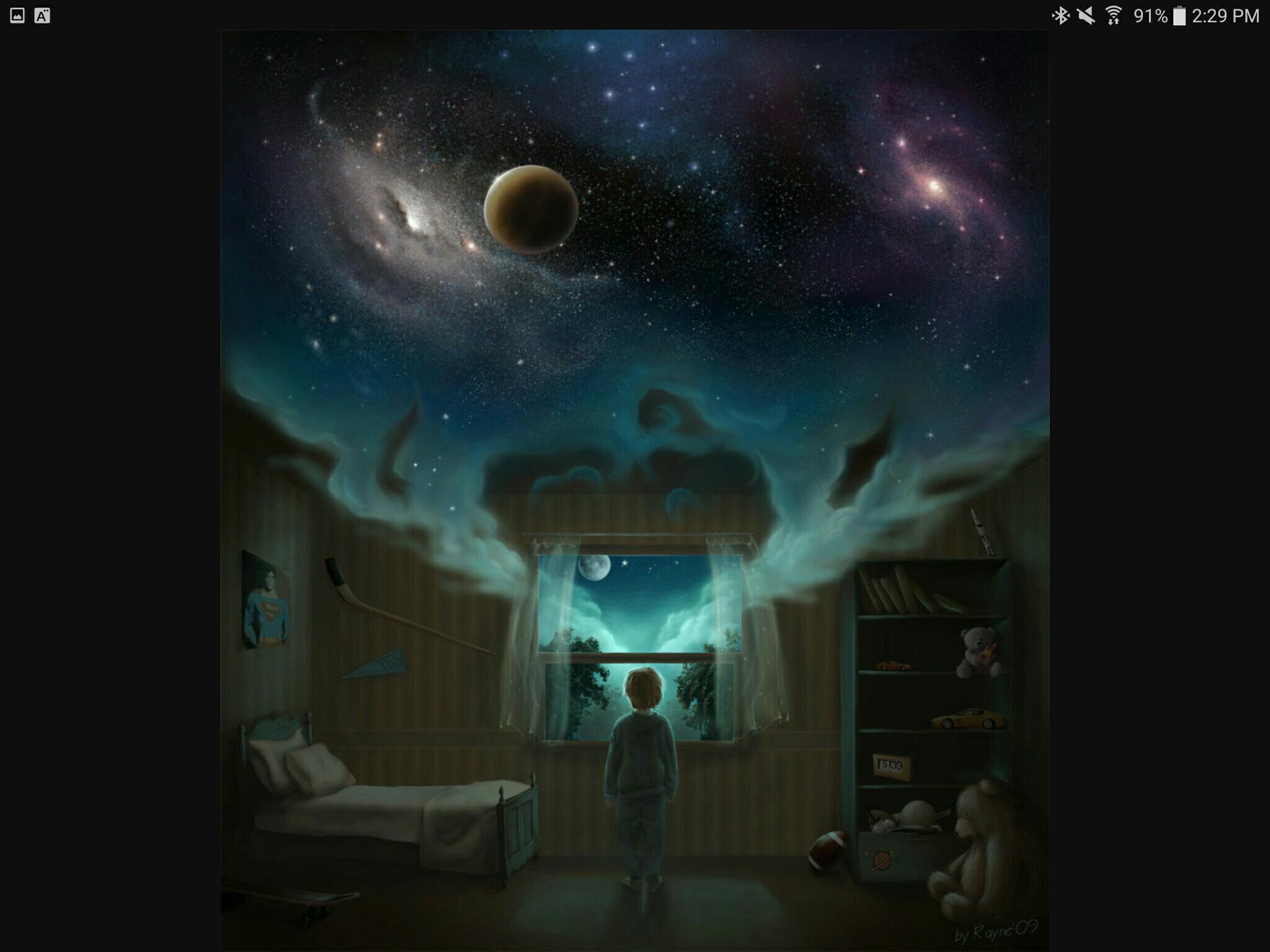 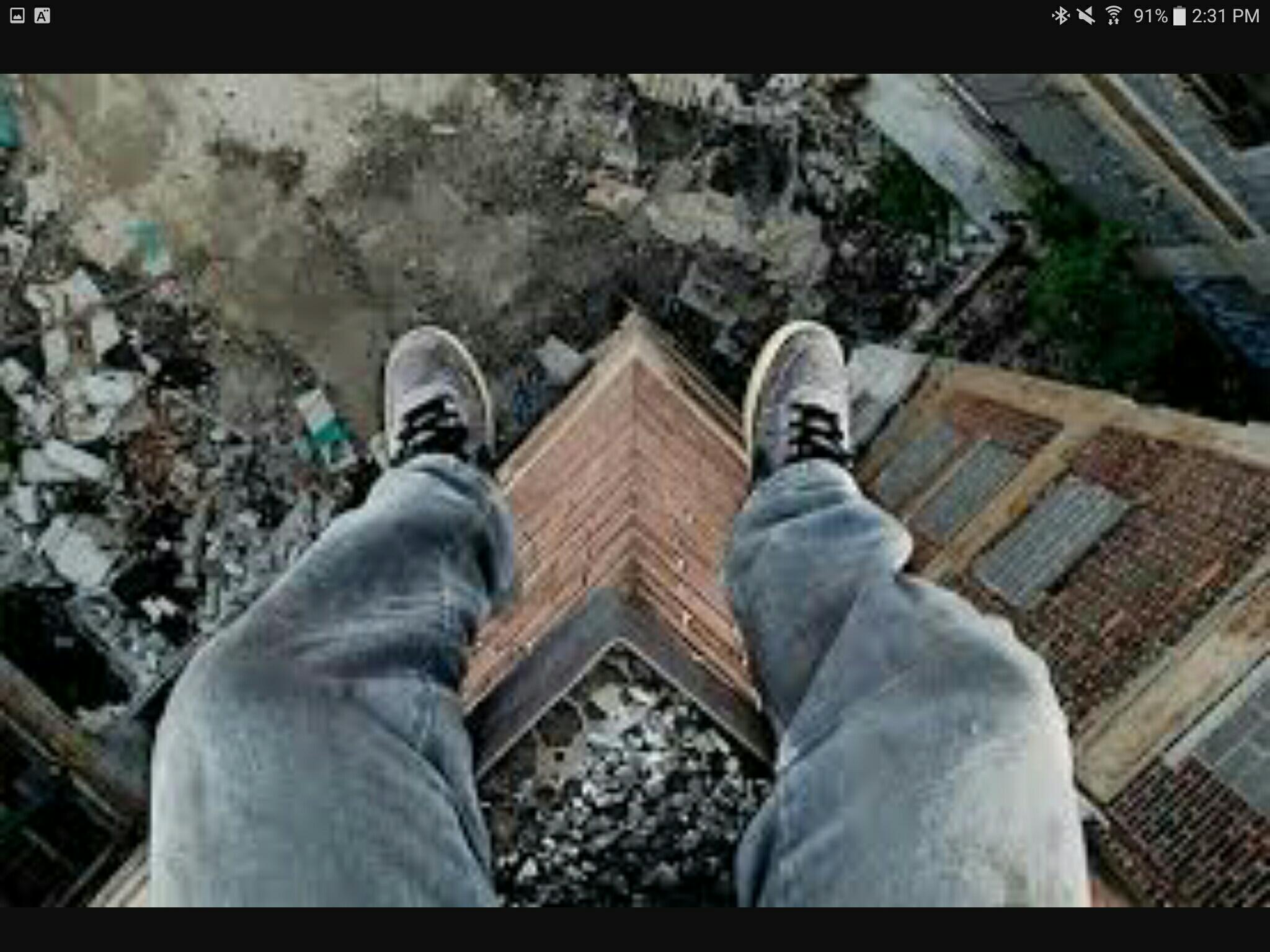 Fear doesn’t fall from the cliff as I step into the dreams, 
instead a warmth of relaxation fills that spot,
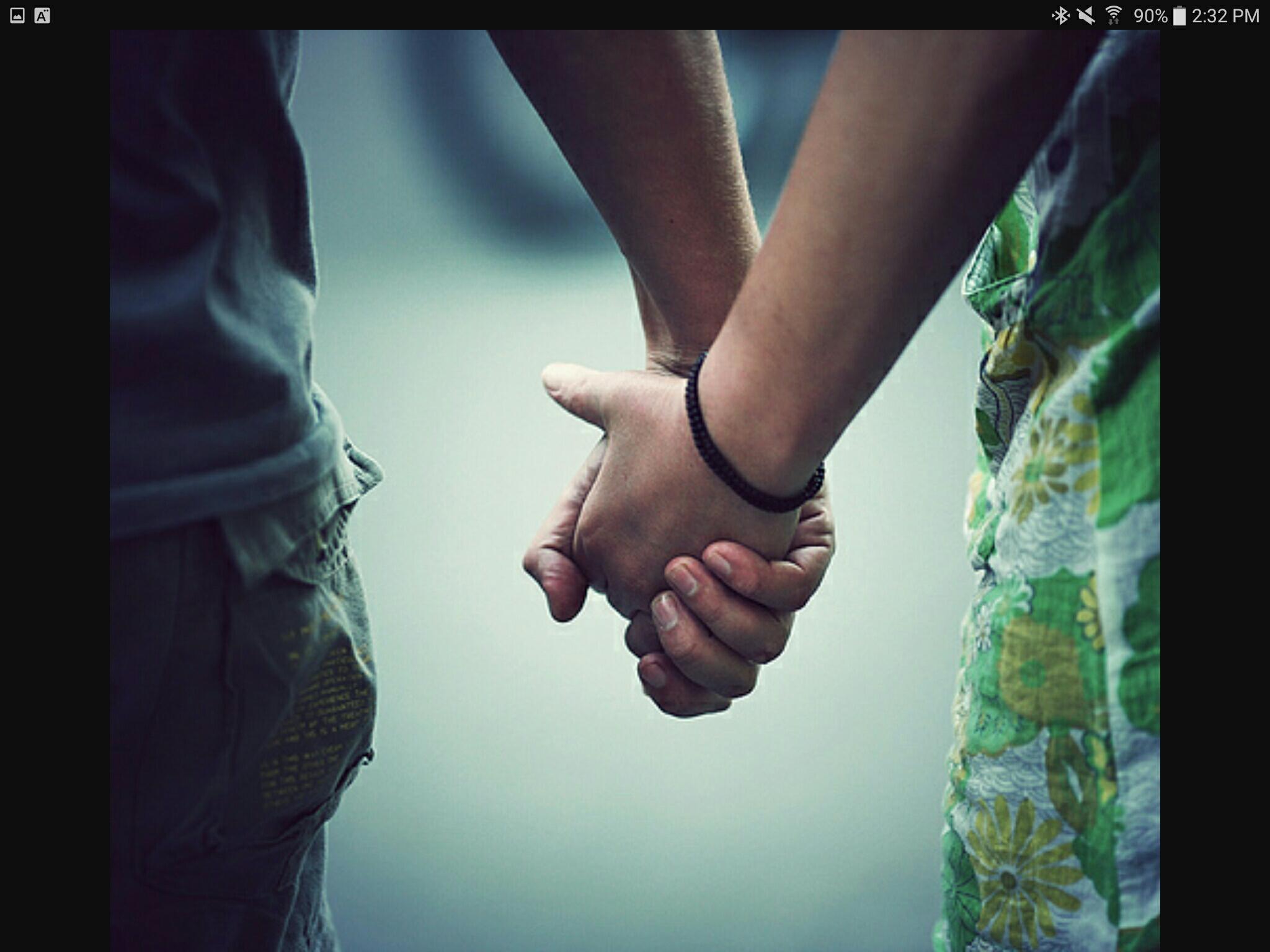 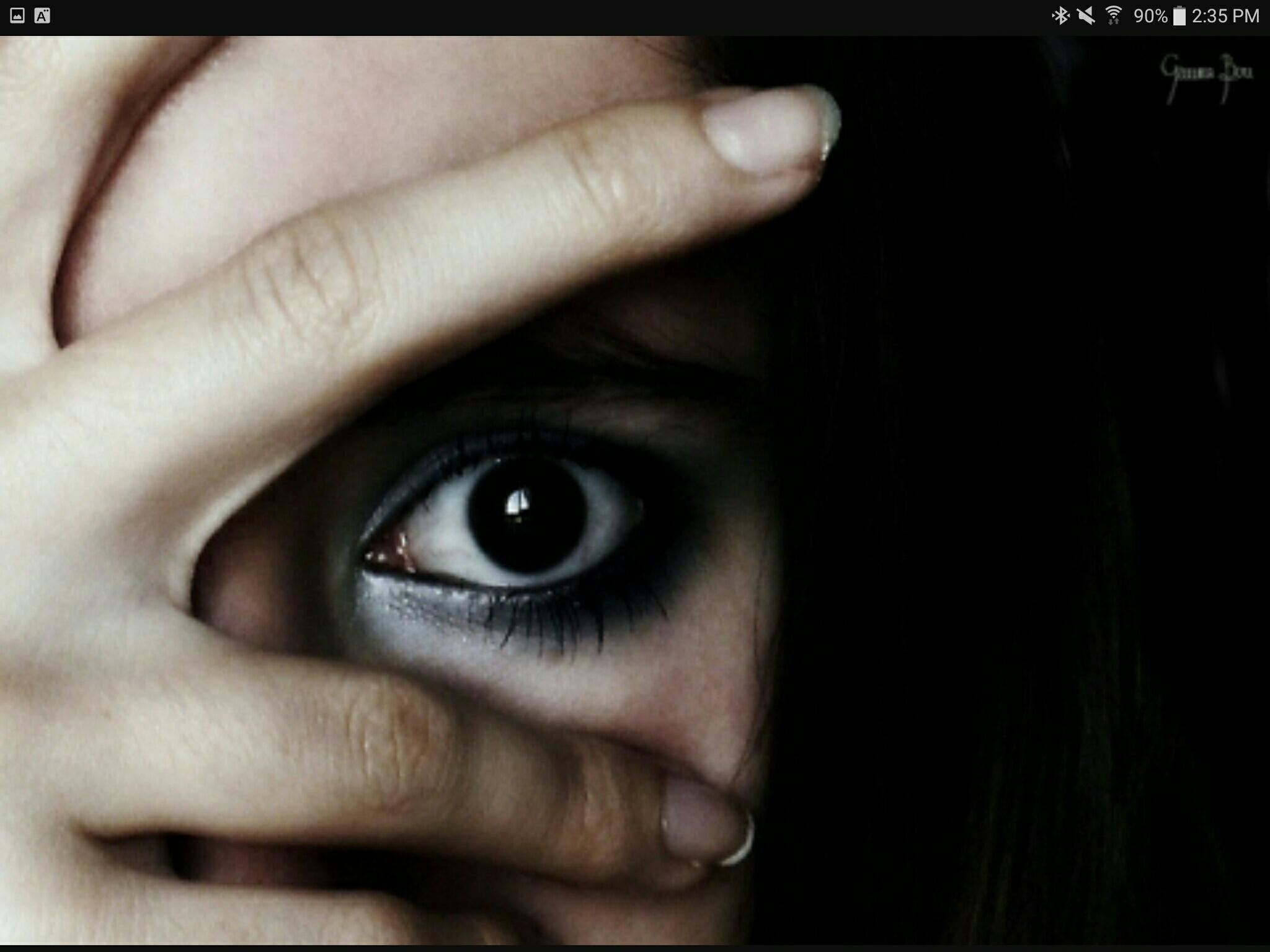 Waking up from my dream is like moving away, 
A sense of worry and panic takes hold of my feelings, 
I don’t want to move, I can’t leave, I’m scared 
The outside world doesn’t understand,
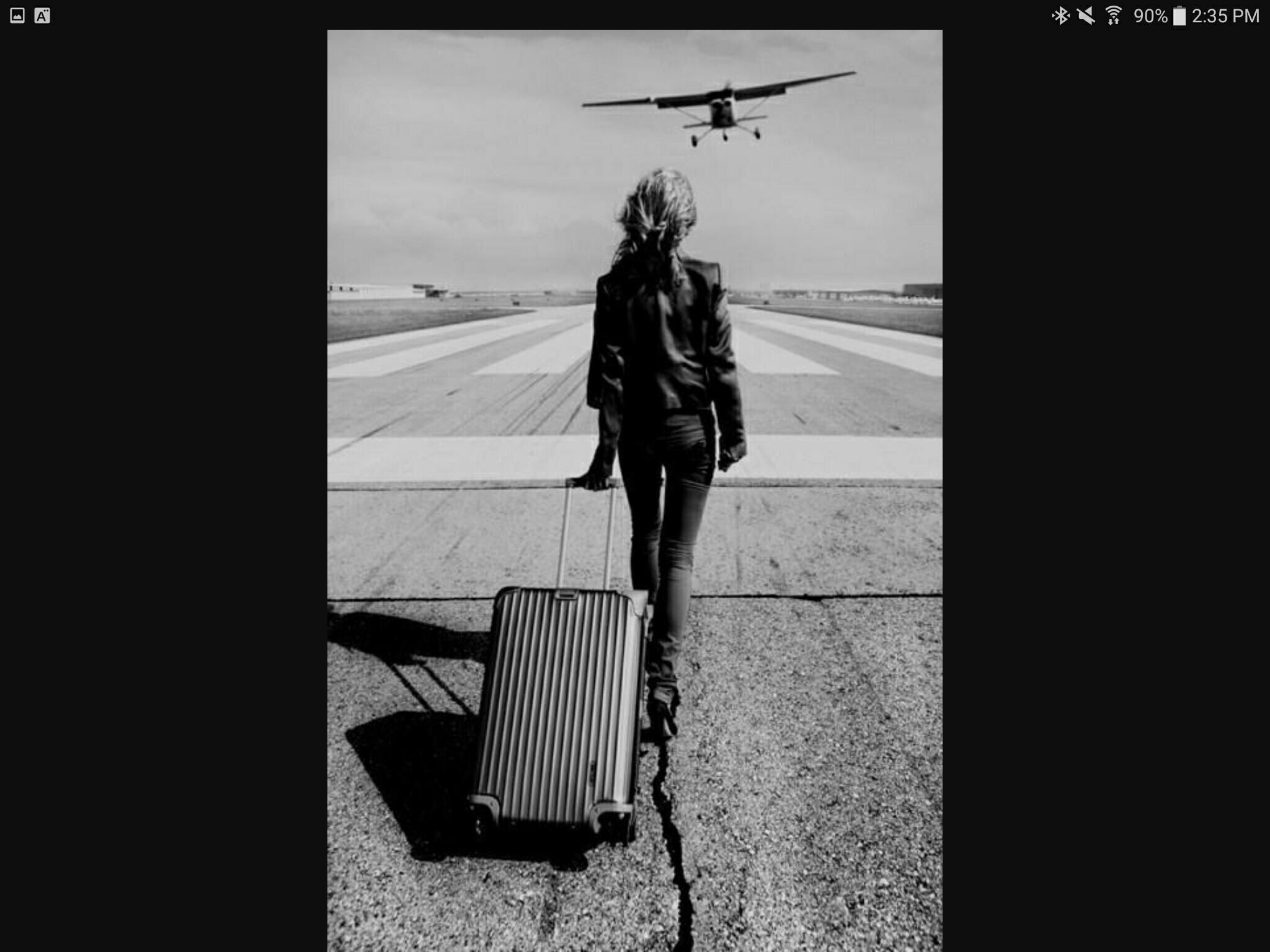 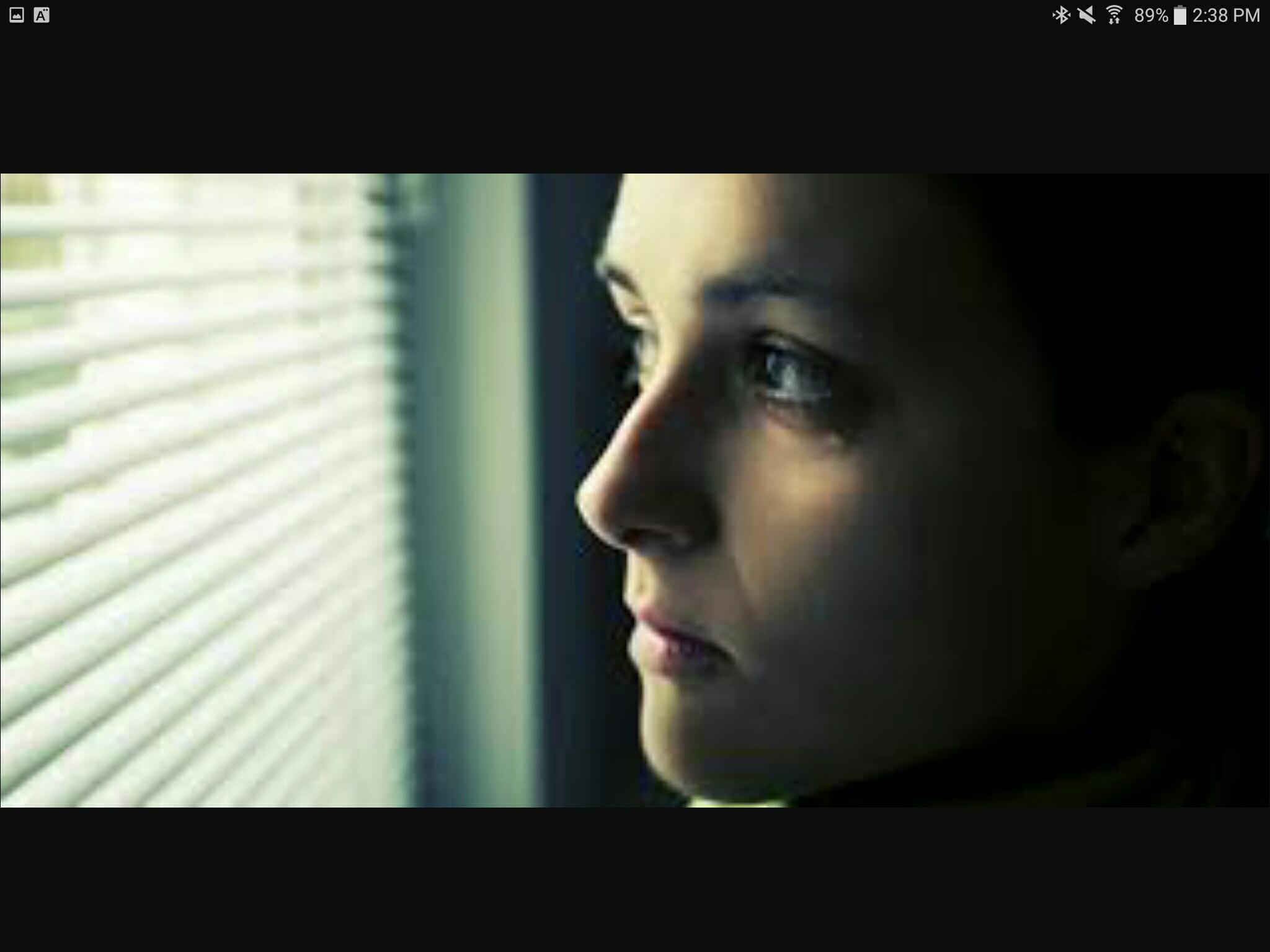 My passage way to happiness and safety is within the very walls of my thoughts, 
My fears and insecurities can be locked away, 
Until tomorrow, then I awake, 
Waiting and waiting until the clock strikes,
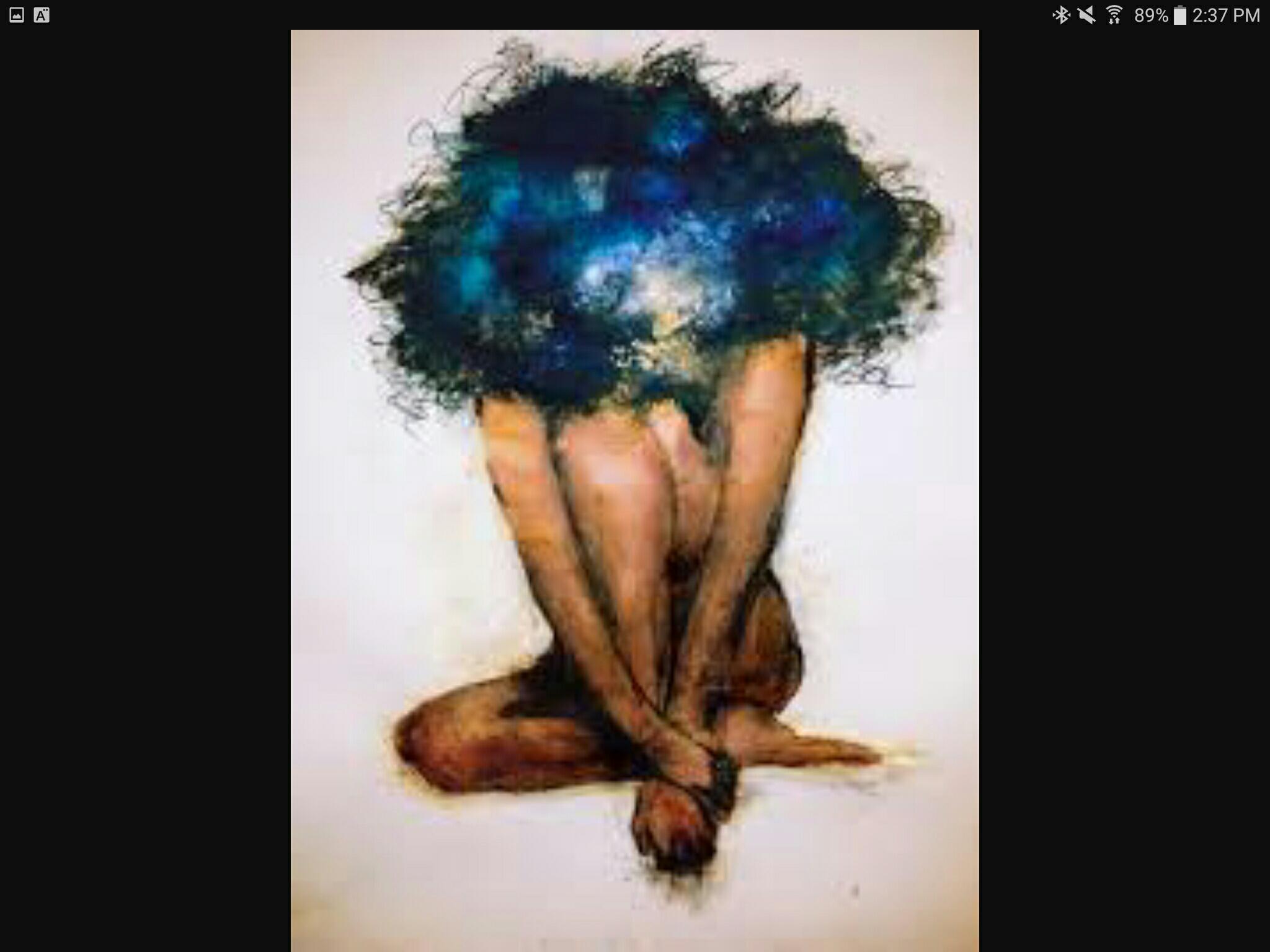 My home is in my dreams 
Home
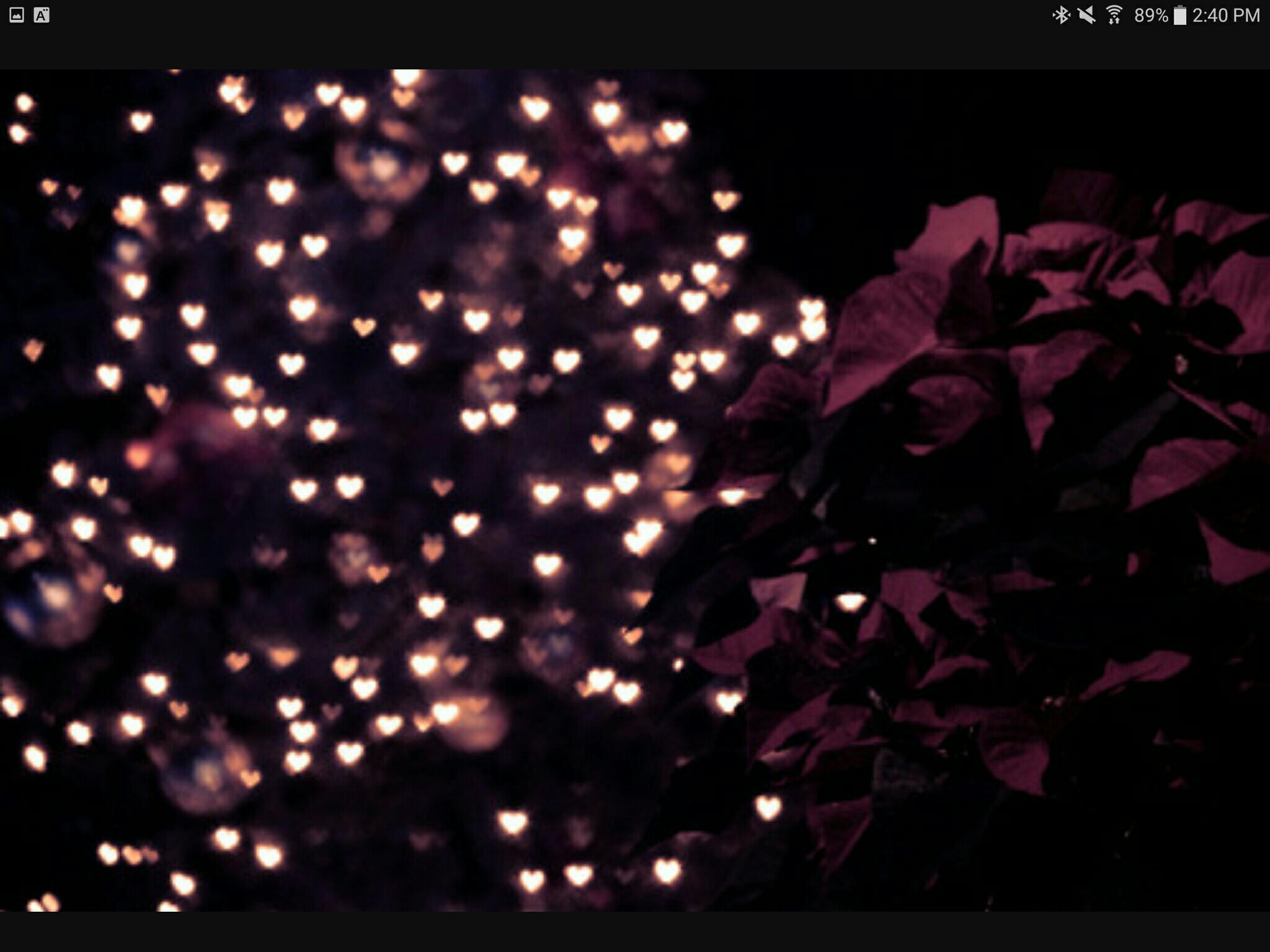